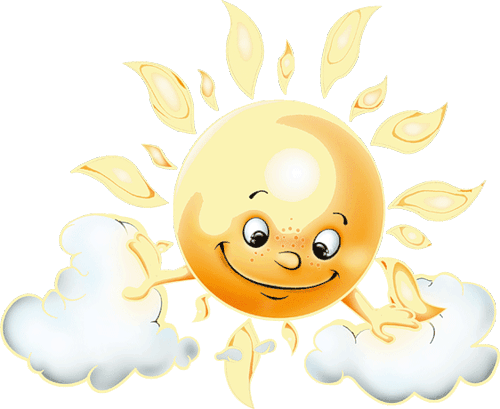 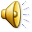 Презентация на тему: ЛОЛ  «Веснушки» при МБОУ Весеннинской ООШ – участники Всероссийской акции «Внимание, дети!».
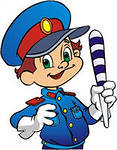 В период с 15 мая по 10 июня в целях предупреждения дорожно – транспортного травматизма в Ростовской области проводилась Всероссийская акция «Внимание, дети!»Учащиеся Весеннинской ООШ, посещающие ЛОЛ «Веснушки»,  также стали активными участниками этой акции.
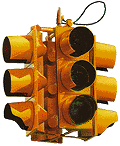 Занятие «Школа дорожных наук».
 Учимся ходить по дороге группами: 
идём по обочине дороги с правой стороны.
Викторина «Дорожная азбука» Проводим на местности.
Турнир знатоков «Внимательный пешеход»
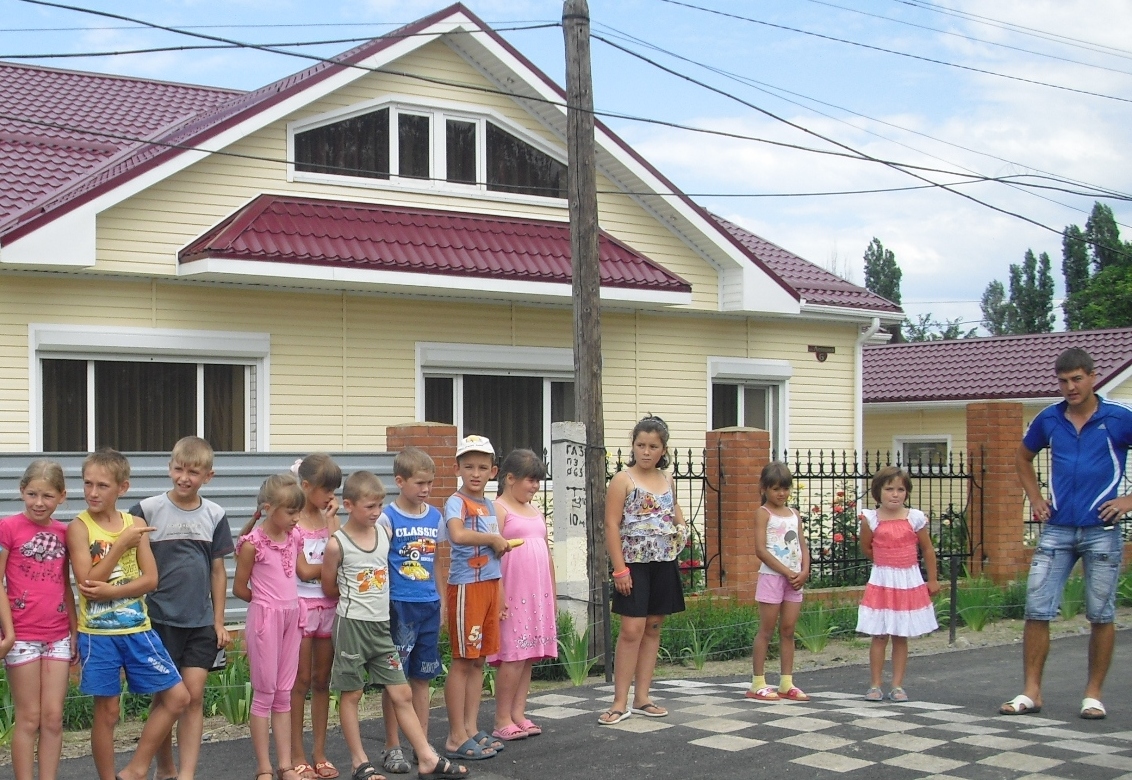 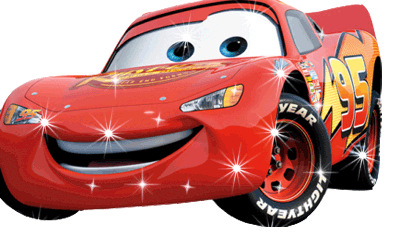 Конкурс рисунков «Дорога. Ребенок. Безопасность».
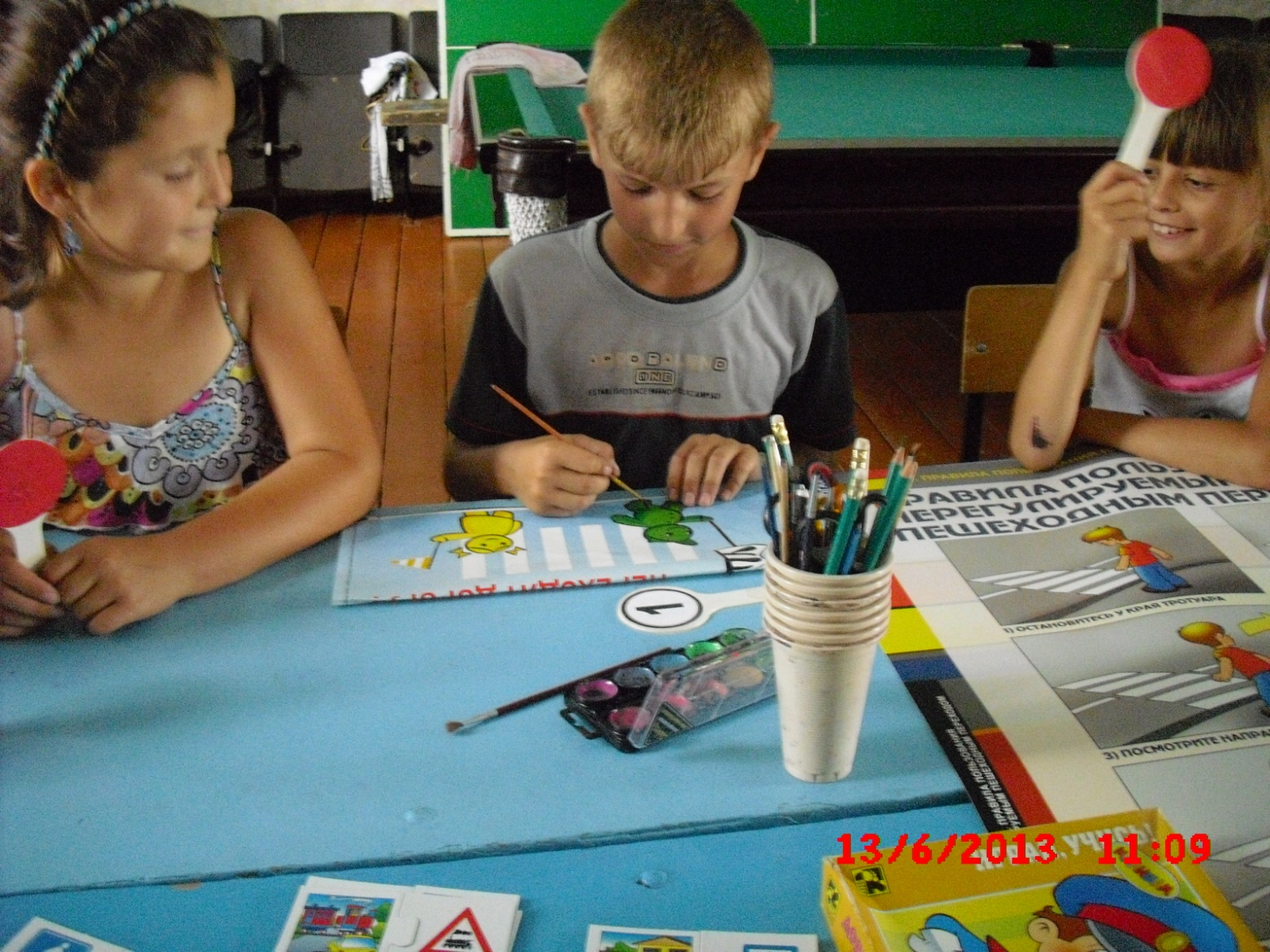 Изучаем правила езды на велосипеде.
Катаемся только на детской площадке!
Соревнуются лучшие велосипедисты: 
Пусть победит сильнейший!
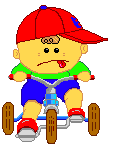 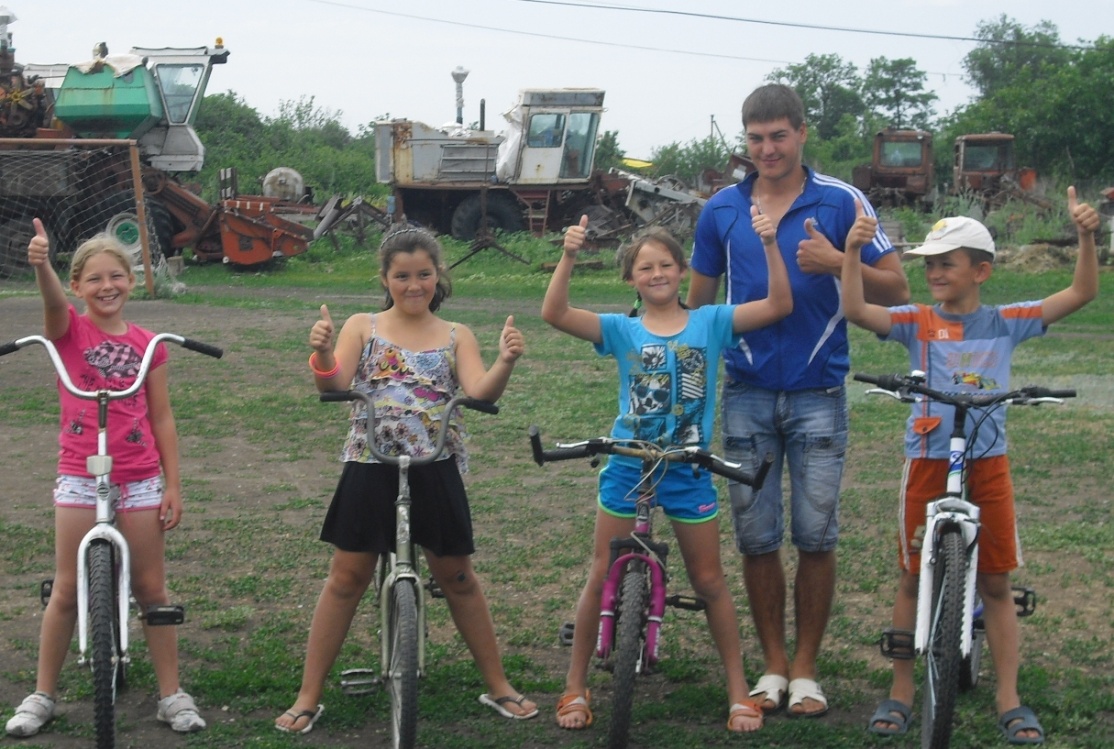 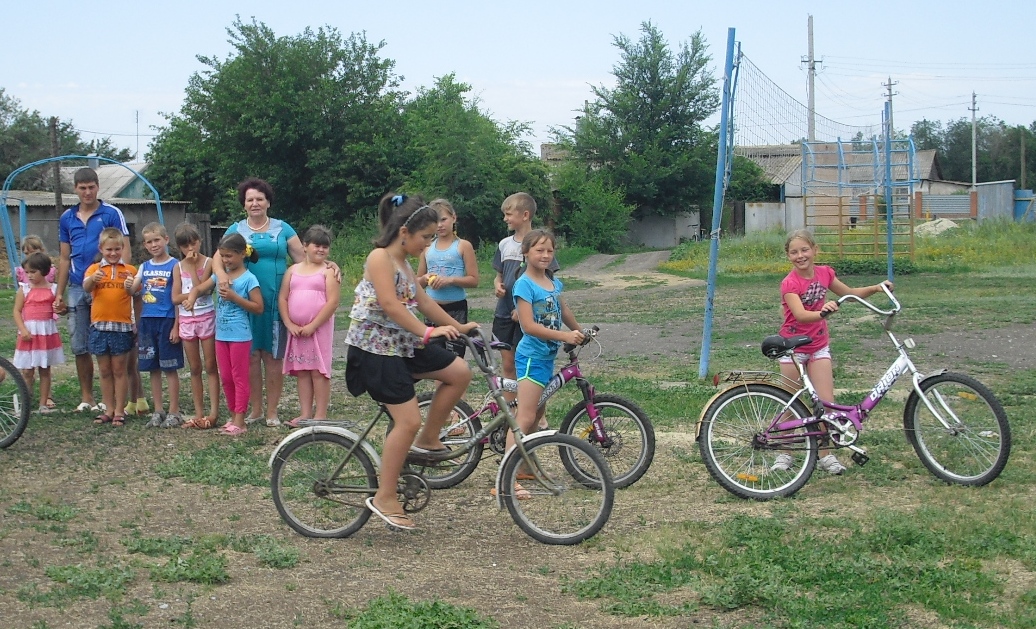 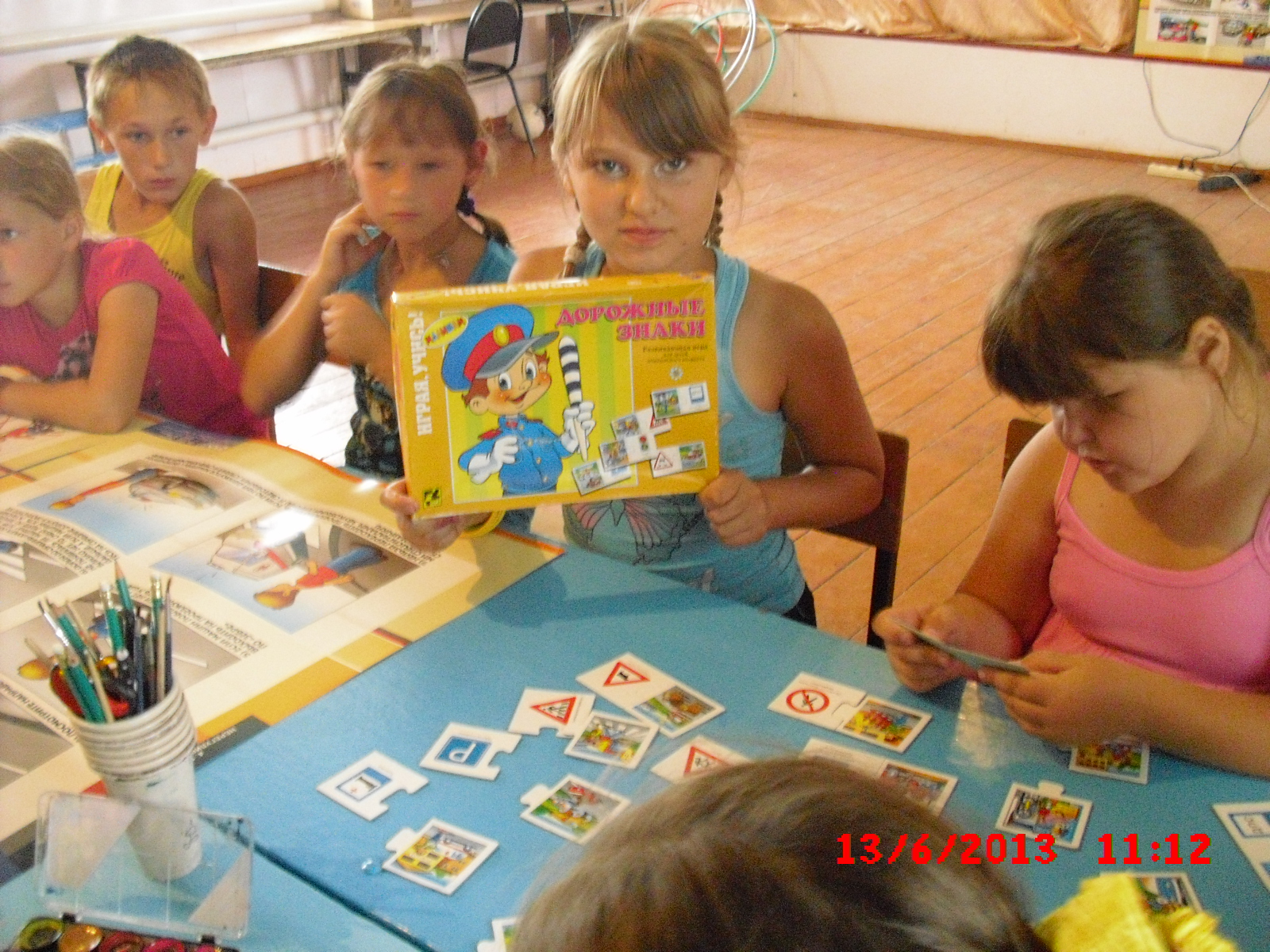 Игра «Дорожные знаки» в школьном лагере по правилам поведения на дорогах и правилам дорожного движения
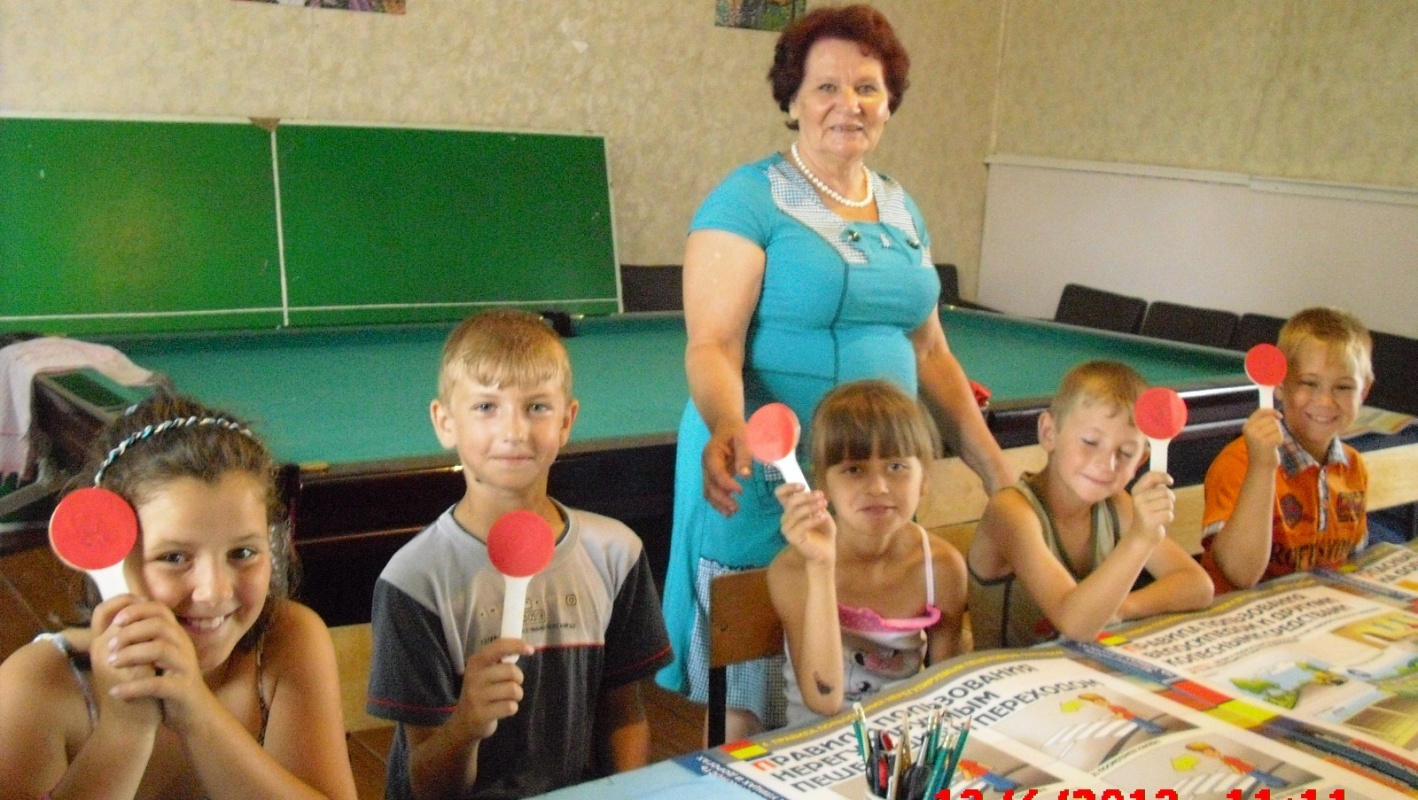 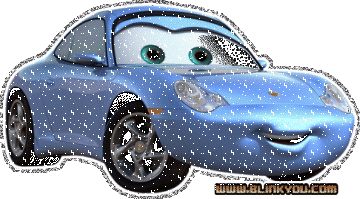 Беседы  с детьми:
«Мой друг светофор», «Будьте осторожны»
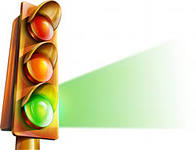 Этот кроссворд составили сами ребята,
 участвуя в конкурсе «Знатоки  правил дорожного движения»
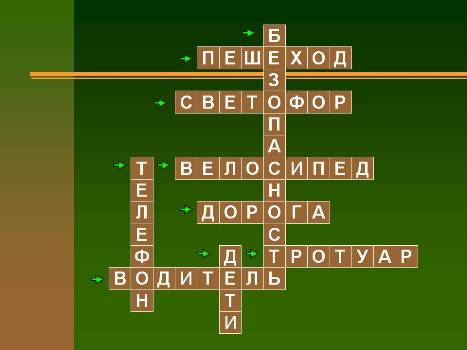 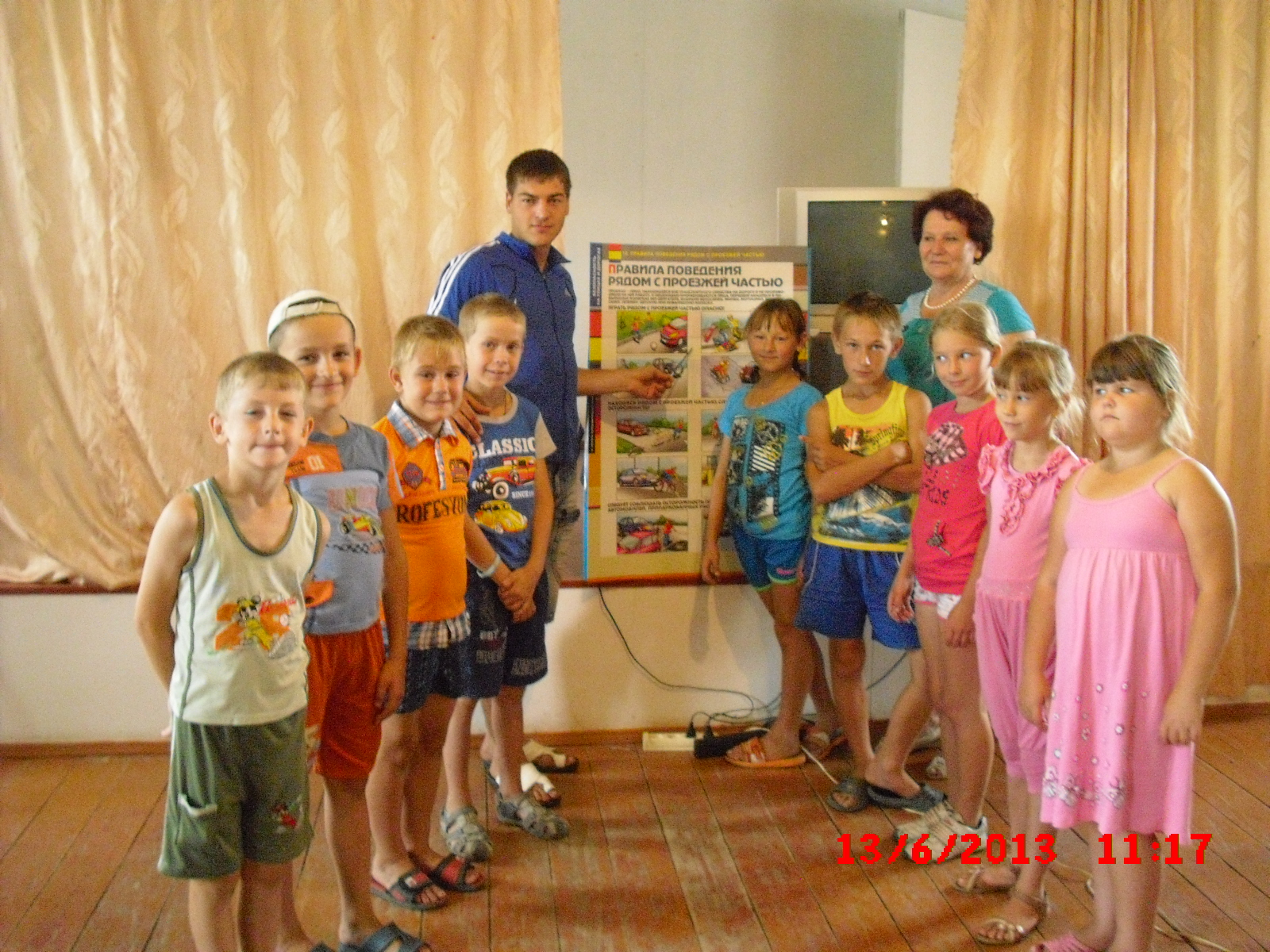 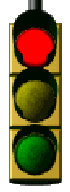 Занятие  «Уроки дорожной безопасности» с использованием ИКТ
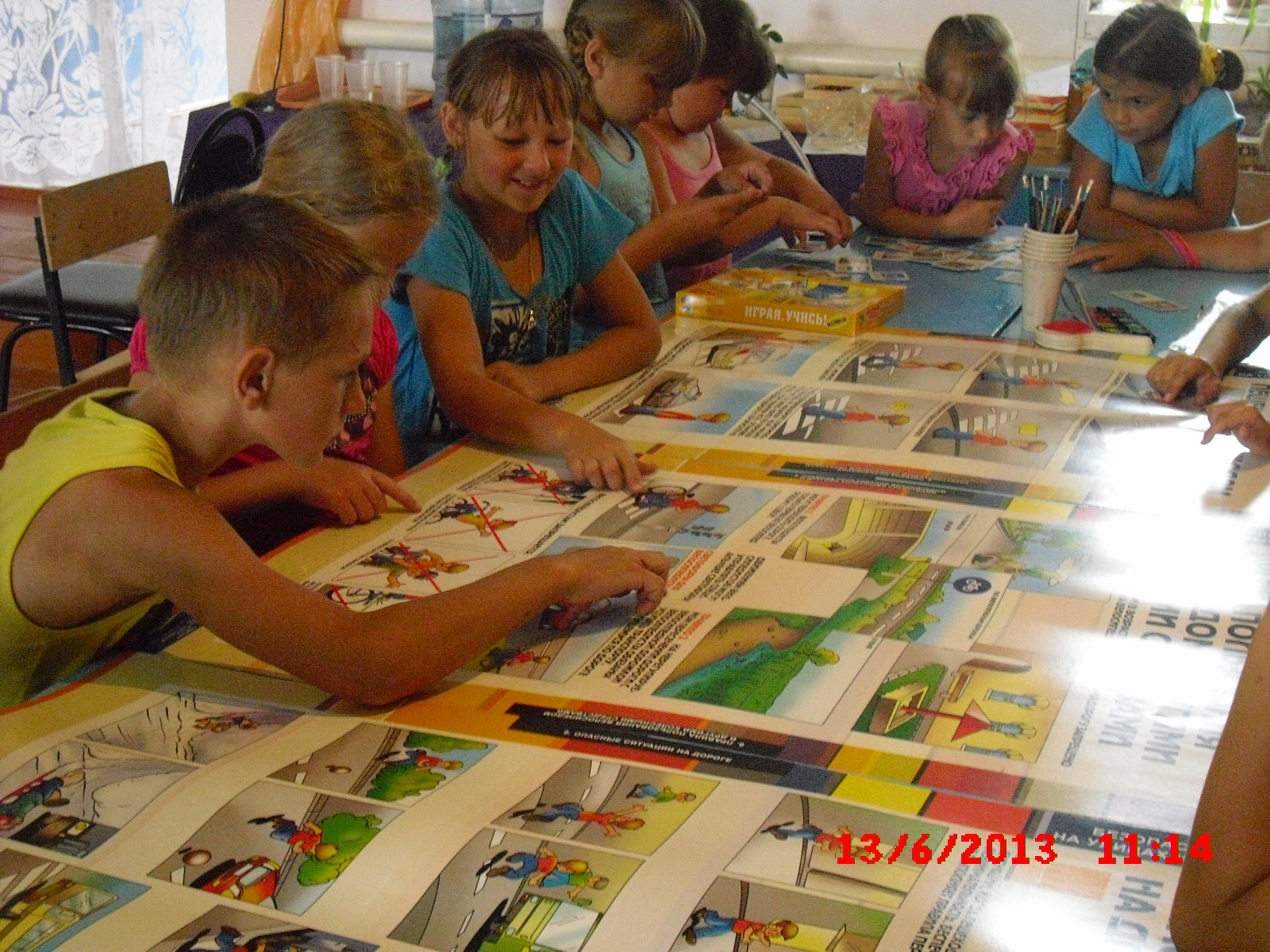 Игра – путешествие «Дорожный лабиринт»
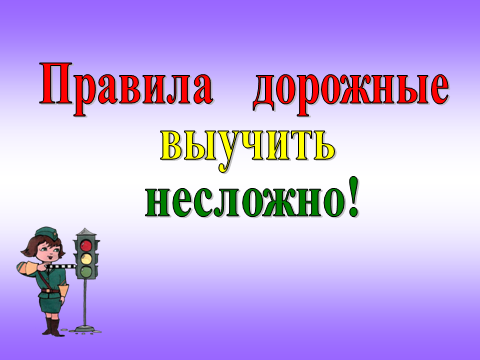 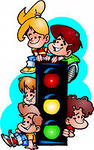 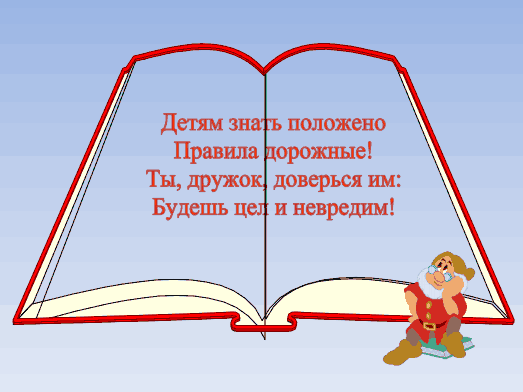